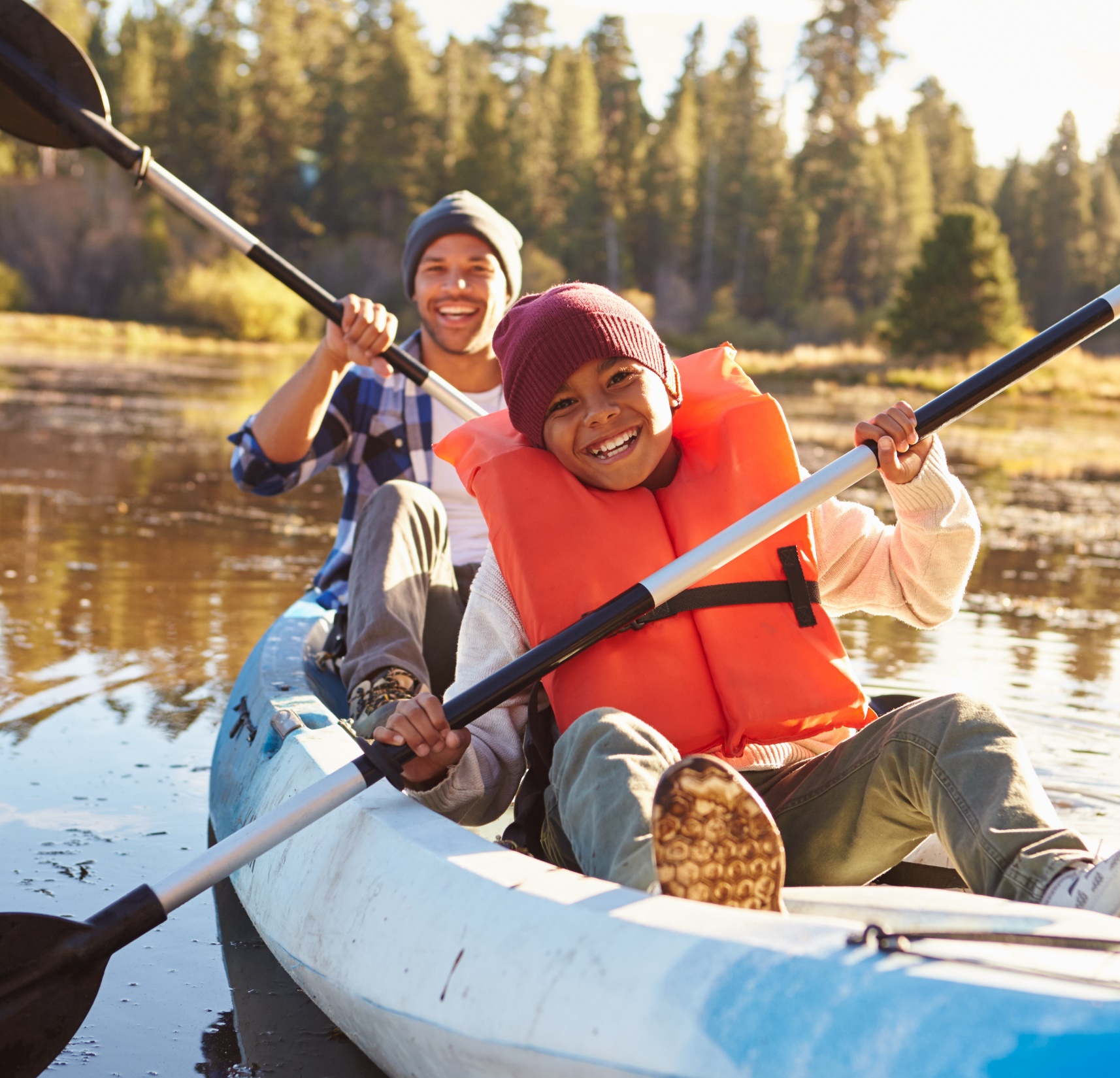 Current knowledge about Nordic welfare issues
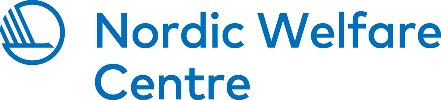 1
NEETs, projects and measures: Baltic Sea Region in the European Social Fund Flagship School to work 	– Integrating NEETs
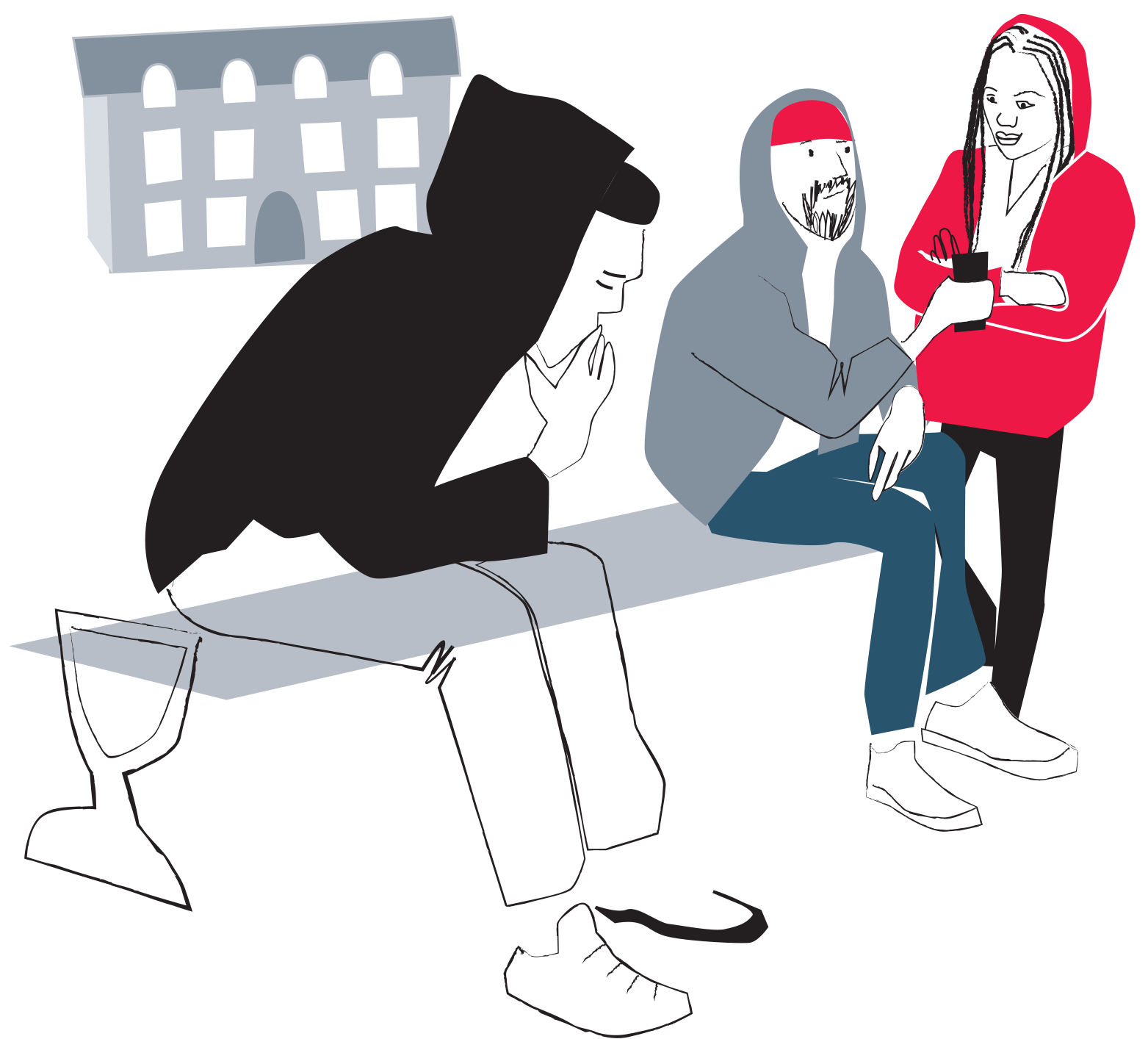 2
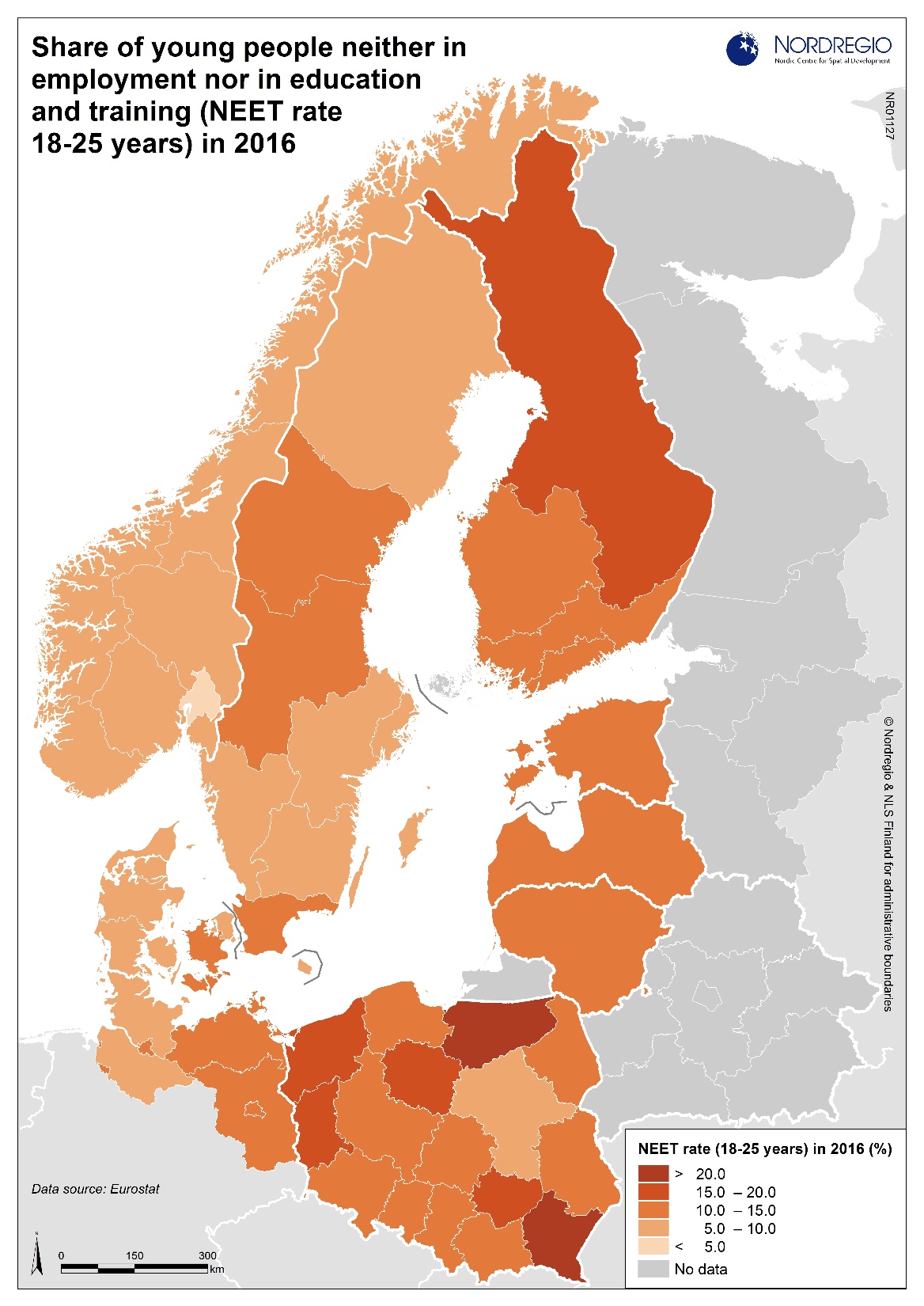 17/11/17
Arbejdsinkludering
3
17/11/17
Arbejdsinkludering
4
Success factors from projects and other measures aiming to improve life conditions among youth
Youth perspective and influence
Multi-professional teams
Large and flexible tool-box
Approach and commitment
Holistic perspective
Individual support
Focus on strengths and possibilities
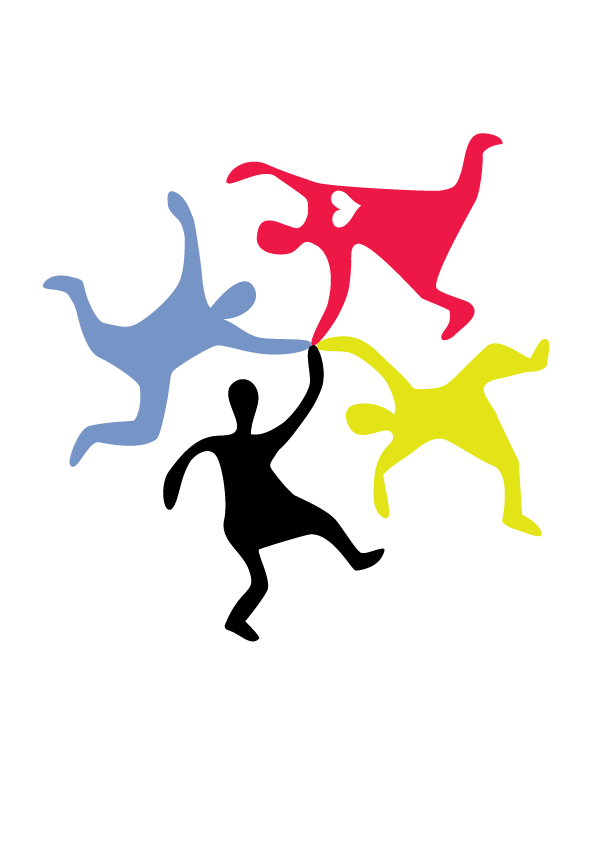 The Youth perspective:

Listen to young people

Help us to find a direction

Help us to succeed

What are our rights and obligations

We want to be a part of a context

Treat us with respect and give us a secure foundation
17/11/17
6
Thank you!www.nordicwelfare.orgFacebook: Nordens välfärdscenterTwitter: @Nordicwelfare1Lidija.k-soderlund@nordicwelfare.org
7
[Speaker Notes: Feel free to mention that the audience can find more information on our website and follow us on our social media channels. And that they shouldn’t hesitate to reach out to us if they have further questions.]